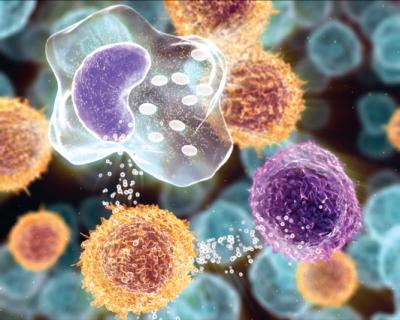 INFLAMMATION AND REPAIR
Lecture 2
Cellular Events in Inflammation
Inflammation and Repair
(Foundation Block, pathology)
Lecturer name: 
 Maha Arafah
Associate Professor 
Department of Pathology
King Khalid University Hospital and King Saud University

Email: marafah@ksu.edu.sa
           marafah @hotmail.com
	
2012
Dr. Maha Arafah
1
Objectives
Upon completion of this lecture, the student should: 
 Describe the steps involved in extravasation of leukocytes from the blood to the tissues. Know the steps at which selectins and integrins act.

Describe the meaning and utility of chemotaxis. Understand the role that chemokines play in inflammation.

Describe the steps involved in phagocytosis and the role of IgG and C3b as opsonins and receptors. 

Know various defects in leukocyte function.
Reference book and the relevant page numbers..
Robbins Basic Pathology 9th edition,            pages 34-41
Acute InflammationCELLULAR EVENTS:                                               LEUKOCYTE EXTRAVASATION AND PHAGOCYTOSIS
A critical function of inflammation is to deliver leukocytes to the site of injury and to activate the leukocytes to perform their normal functions in host defense. 
 WHAT ARE THESE FUNCTION?
 Leukocytes ingest offending agents, kill bacteria and other microbes, and get rid of necrotic tissue and foreign substances. 
They may induce tissue damage and prolong inflammation, since the leukocyte products that destroy microbes and necrotic tissues can also injure normal host tissues.
Recruitment of leukocytes
A multistep process involving attachment of circulating leukocytes to endothelial cells and their migration through the endothelium (extravasation) 
3 steps: 
In the lumen: 
Margination
 rolling
 adhesion to endothelium
             Vascular endothelium normally does not bind circulating cells 
Transmigration across the endothelium (also called diapedesis) 
Migration in interstitial tissues toward a chemotactic stimulus
Acute InflammationCELLULAR EVENTS: LEUKOCYTE EXTRAVASATION AND PHAGOCYTOSIS
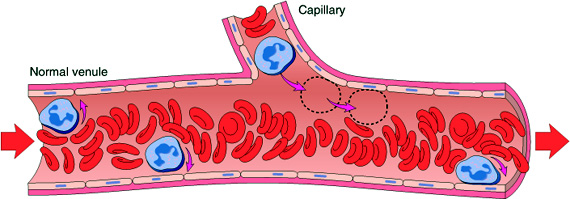 Margination
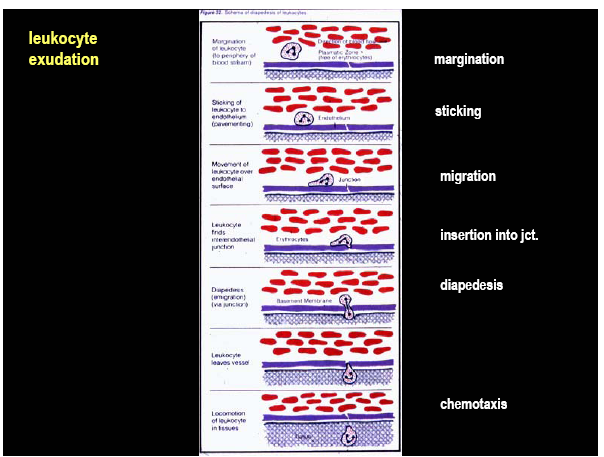 [Speaker Notes: 2. LEUKOCYTE INFILTRATION AND PHAGOCYTOSIS
The next phase, which we will now examine, is the migration of WBC
from the circulation to the site of injury.
Leukocyte Exudation
The most striking finding in inflammation under the microscope - what
we call a "pathognomonic" feature - is the presence of leukocytes. The sequence
events in leukocyte infiltration (SLIDE) can be divided into (1) margination, (2)
sticking, (3) emigration and (4) phagocytosis.
In a typical course of inflammatory events, vasodilation, transudation,
and then slowing of circulation occurs as the blood viscosity increases. As stasis
develops, one begins to see the peripheral orientation of leukocytes, principally
neutrophils, along the vascular endothelium (margination). Leukocytes first stick
transiently and then more avidly (sticking). Soon after they migrate through the
vascular wall into the interstitial tissue (emigration).]
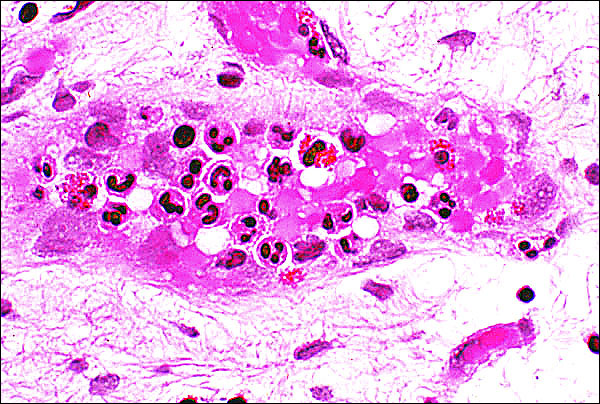 Leukocytes Rolling 
Within a Venule
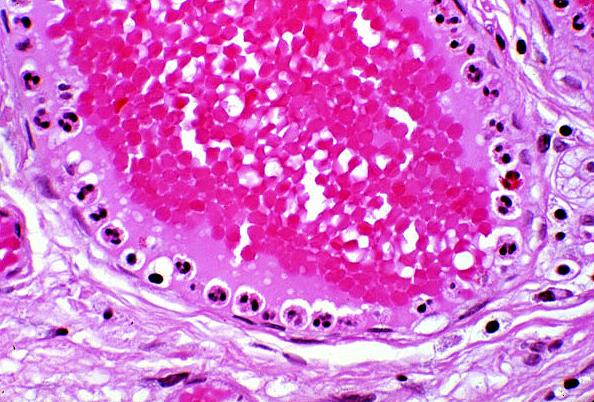 Margination
because blood flow slows early in inflammation (stasis), the endothelium can be lined by white cells
 (pavementation)
LEUKOCYTE EXTRAVASATION AND PHAGOCYTOSIS
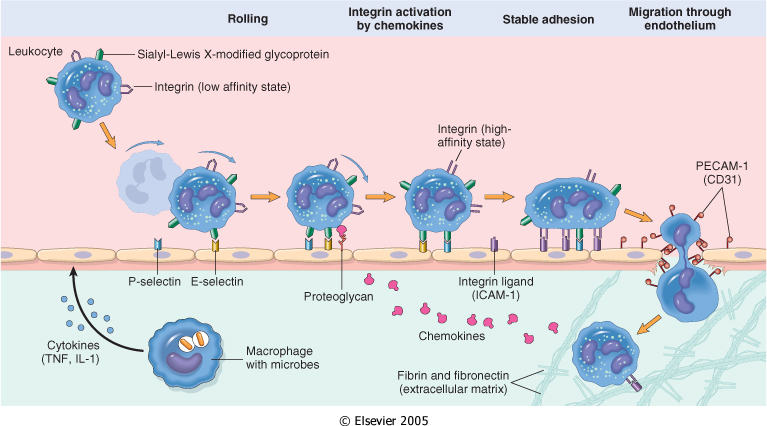 Resident tissue macrophages, mast cells, and endothelial cells respond to injurious agents by secreting the cytokines TNF, IL-1, and chemokines
Leukocyte Adhesion and Transmigration
Mediators such as histamine, thrombin, and platelet activating factor (PAF) stimulate the redistribution of P-selectin from its normal intracellular stores in granules (Weibel-Palade bodies) to the cell surface.
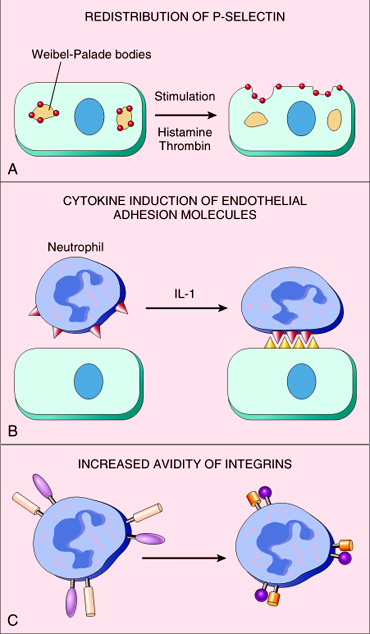 W.B. Saunders Company items and derived items Copyright (c) 1999 by W.B. Saunders Company
Adhesion Molecules and Receptors
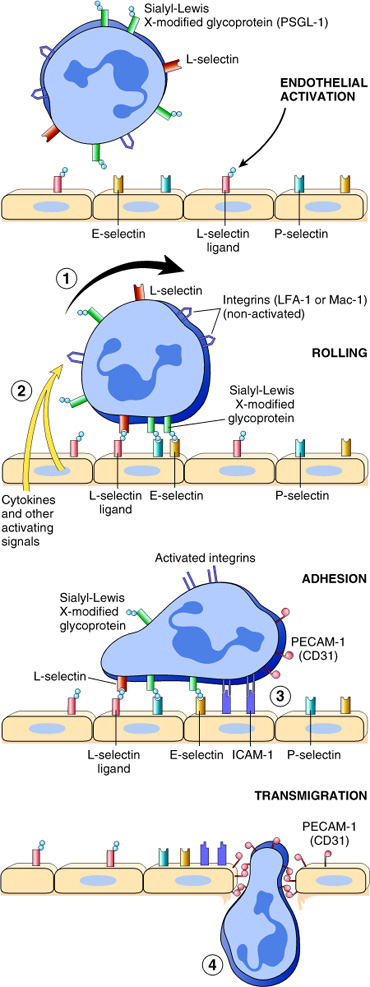 1. Selectins, consist of:
E-selectin , confined to endothelium
P-selectin , present in endothelium and platelets
L-selectin , expressed on most leukocyte and endothelium
Adhesion Molecules and Receptors
2. Integrins
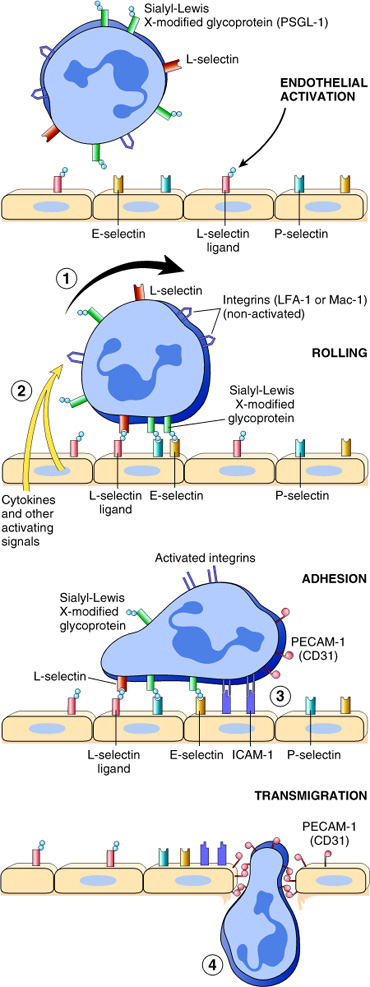 are transmembrane heterodimeric glycoproteins, made up of α and β chains
 expressed on many cell types and bind to ligands on endothelial cells, other leukocytes, and the extracellular matrix
rolling
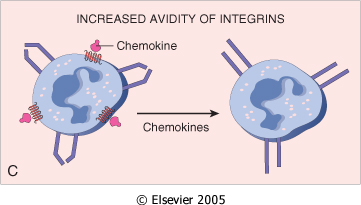 Adhesion Molecules and Receptors
3. The immunoglobulin family molecules :
 ICAM-1 (intercellular adhesion molecule 1) 
 VCAM-1 (vascular cell adhesion molecule 1)
 induced by TNF and IL-1
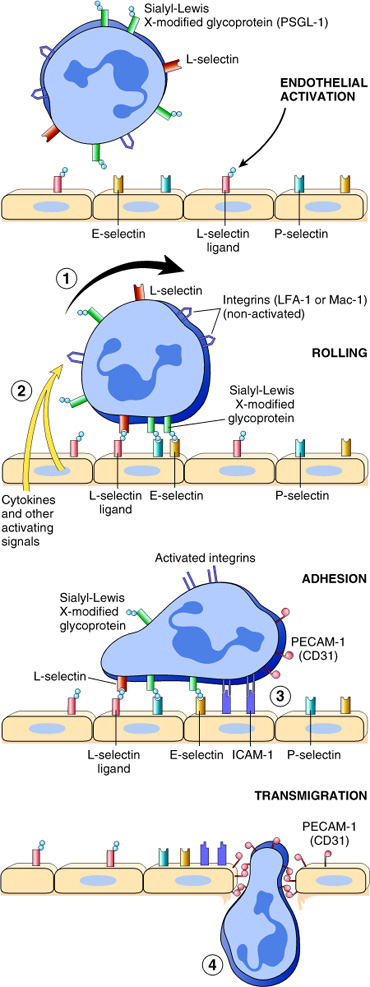 adhesion to endothelium
Adhesion Molecules and Receptors
4. Mucin-like glycoproteins   
 -  these glycoproteins are found in the extracellular matrix and on cell surfaces.
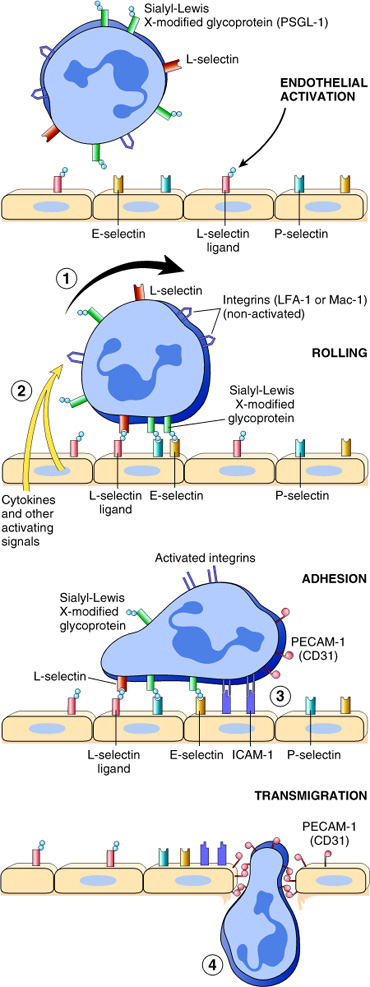 Neutrophils, monocytes, lymphocytes, eosinophils, and basophils all use the same pathway to migrate from the blood into tissues.
Leukocyte Adhesion and Transmigration
Migration of the leukocytes through the endothelium is called: 
            Transmigration  
			or     			Diapedesis 

Diapedesis occurs predominantly in the venules
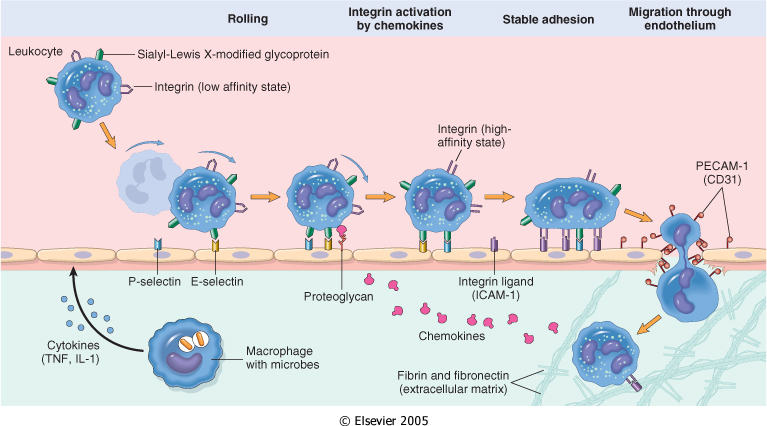 BV lumen
Extravascular
Chemokines act on the adherent leukocytes and stimulate the cells to migrate toward the site of injury or infection
Leukocyte Adhesion and Transmigration
The type of emigrating leukocyte varies with the age of the inflammatory response  
In most forms of acute inflammation: neutrophils predominate in the inflammatory infiltrate during the first 6 to 24 hours, then are replaced by monocytes in 24 to 48 hours 
In Chronic inflammation macrophages, lymphocytes and plasma cell are found



WHY?
Leukocyte Adhesion and Transmigration
WHY?
neutrophils are more numerous in the blood, they respond more rapidly to chemokines, 
but are short-lived; they undergo
 apoptosis and disappear after 24 to 48 hours,
 whereas monocytes  survive longer.
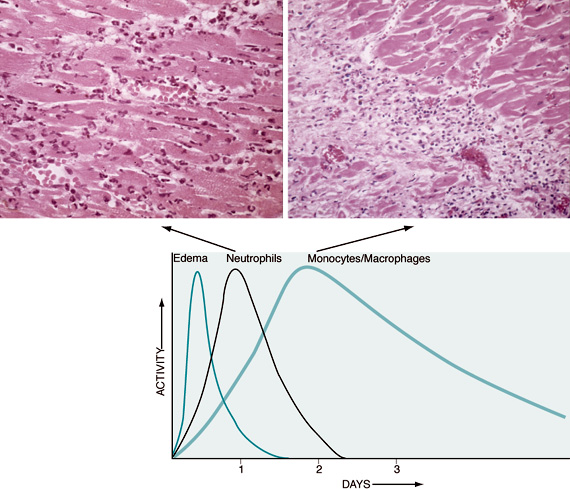 Leukocyte Adhesion and Transmigration
The type of emigrating leukocyte varies with the type of stimulus: 

 In viral infections, lymphocytes may be the first cells to arrive
 In some hypersensitivity reactions and parasitic infection, eosinophil may be the main cell type
Chemotaxis
After extravasation, leukocytes emigrate in tissues toward the site of injury by a process called chemotaxis, defined  as locomotion oriented along a chemical gradient !!!!
				chemoattractants
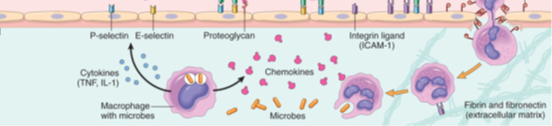 Chemotaxis Chemoattractants
Exogenous and endogenous substances  
The most common exogenous agents are bacterial products. 
Endogenous chemoattractants include several chemical mediators: 
components of the complement system, particularly C5a 
products of the lipoxygenase pathway, mainly leukotriene B4 (LTB4)
cytokines, particularly those of the chemokine family (e.g., IL-8).
All these chemotactic agents bind to specific seven-transmembrane G-protein-coupled receptors (GPCRs) on the surface of leukocytes.
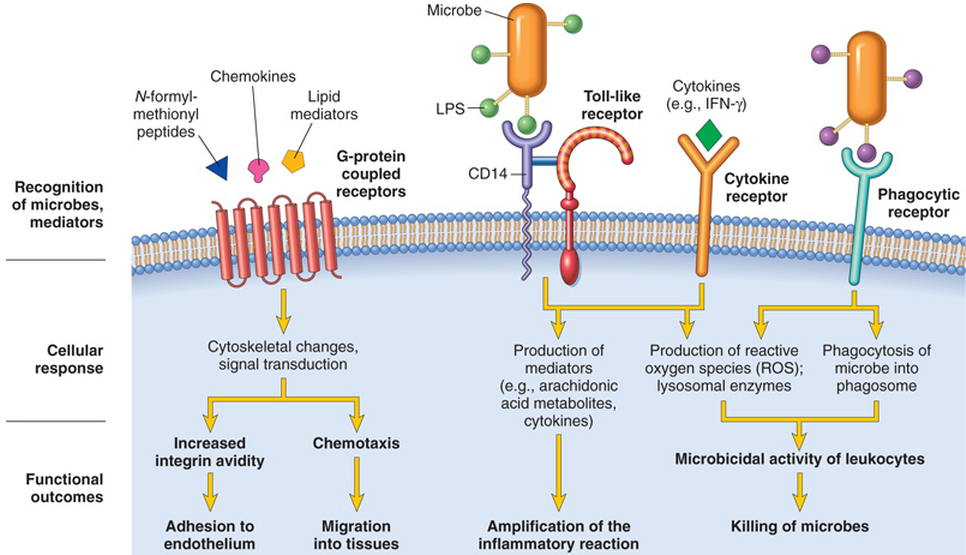 Phagocytosis
Phagocytosis
Phagocytosis involves three distinct but interrelated steps 
Recognition and Attachment of the particle to be ingested by the leukocyte

(2) its Engulfment, with subsequent formation of a phagocytic vacuole

(3) killing or Degradation of the ingested material.
Leukocyte activation (1) recognition and attachment  (Opsonization)
Is the process of coating a particle, such as a microbe, to target it for phagocytosis 
The substances that do this are opsonins. 
These substances include:
 antibodies (IgG)
 complement proteins (C3)
And others: lectins (mannose-binding lectin (MBL), fibronectin, fibrinogen, and C-reactive protein
These can coat microbes and are recognized by receptors on phagocytes (Fc and C3b receptors).
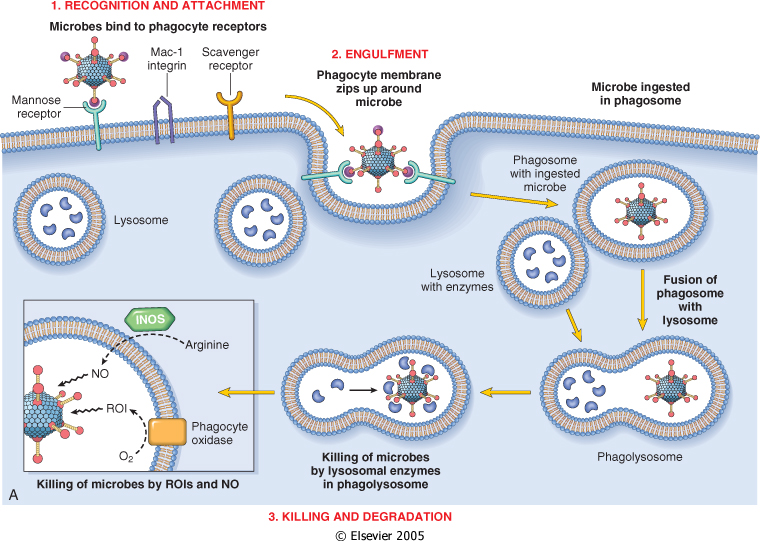 Phagocytosis 2. Engulfment
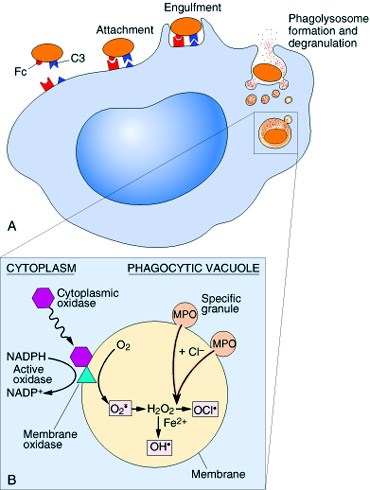 During engulfment, extensions of the cytoplasm (pseudopods) flow around the particle to be engulfed, eventually resulting in complete enclosure of the particle within a phagosome
The phagocytic vacuole then fuses with a lysosomal granule, resulting in phagolysosome
PhagocytosisKilling and Degradation
2 mechanisms for Microbial killing:

               1.  Oxygen-dependent mechanisms
		       2. Oxygen-independent mechanisms
Oxygen-dependent mechanisms
The H2O2-MPO-halide system is the most efficient bactericidal system in neutrophils
Phagocytosis 3. Killing and Degradation
Oxygen-independent mechanisms
through the action of substances in leukocyte granules. These include:
 bactericidal permeability increasing protein (BPI
lysozyme 
lactoferrin 
major basic protein 
defensins  

In addition, neutrophil granules contain many enzymes, such as elastase, that also contribute to microbial killing
Phagocytosis
Defects in Leukocyte Function
Defects in leukocyte function, both genetic and acquired, lead to increased vulnerability to infections:
Defects in leukocyte adhesion
 Defects in microbicidal activity
Defects in phagolysosome function.
Defects in Leukocyte Function
Genetic

Leukocyte adhesion deficiency 1and 2
Chronic granulomatous disease
Decreased oxidative burst. 2 types:
X-linked:
NADPH oxidase (membrane component)
Autosomal recessive:
NADPH oxidase (cytoplasmic components)
 Myeloperoxidase deficiency
 			(absent MPO-H2O2 system)
Chédiak-Higashi syndrome
Protein involved in organelle membrane fusion      (no phagolysosomes)
Defects in Leukocyte Function
Acquired
Thermal injury, diabetes, malignancy, sepsis, immunodeficiencies
Chemotaxis
Hemodialysis, diabetes mellitus
Adhesion
Leukemia, anemia, sepsis, diabetes, neonates, malnutrition
Phagocytosis and microbicidal activity
TAKE HOME MESSAGES:
Several steps are involved in extravasation of leukocytes from the blood to the tissues.
Phagocytosis is important step to get rid of necrotic material and bacteria.
Various defects in leukocyte function are present. These could be genetic defects or acquired.